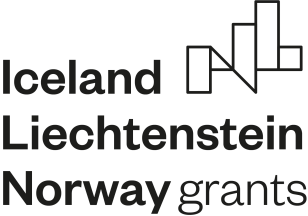 PZ, RW, MM, co się kryje pod tymi skrótami…?czyli o dokumentacji magazynowej
WEB QUEST przeznaczony jest dla uczniów niesłyszących i słabosłyszących szkoły policealnej, kształcących się na  kierunku technik usług pocztowych i finansowych

Celem tego WQ jest poznanie i utrwalenie informacji o dokumentacji magazynowej
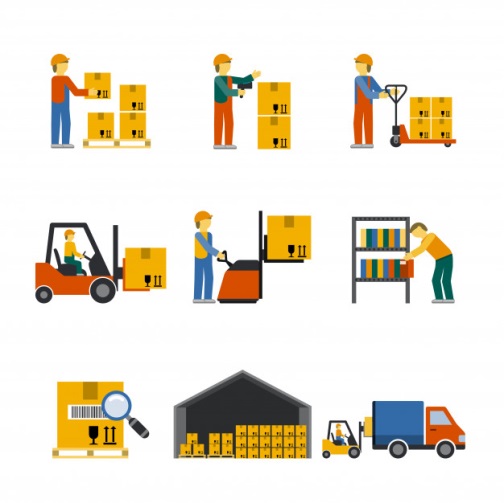 WPROWADZENIE
Miejsca, gdzie składowane są przesyłki, to nic innego jak ogromne magazyny, a obsługują je pracownicy, którymi może Wy w przyszłości zostaniecie. 




Do zarządzania stanami magazynowymi towarów służą specjalne dokumenty, zwane dokumentami magazynowymi. 
Z ich pomocą dokumentuje się wszelkie czynności
związane z obrotem towarami w magazynie
(przyjęcie, wydanie, przesunięcie).
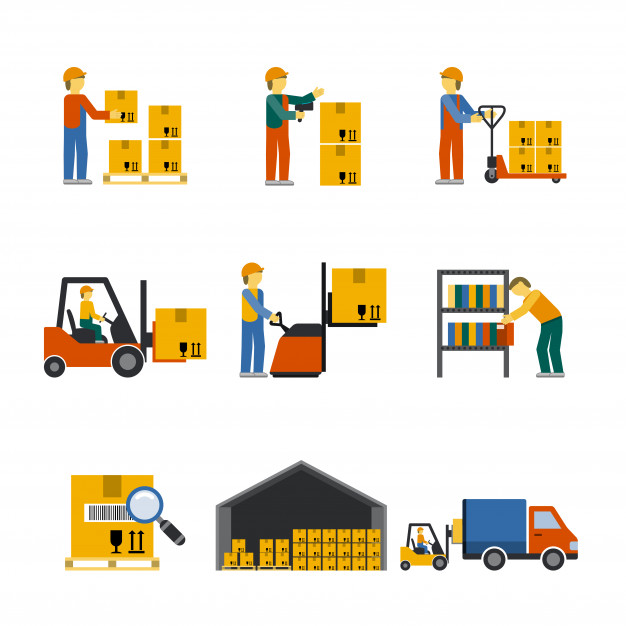 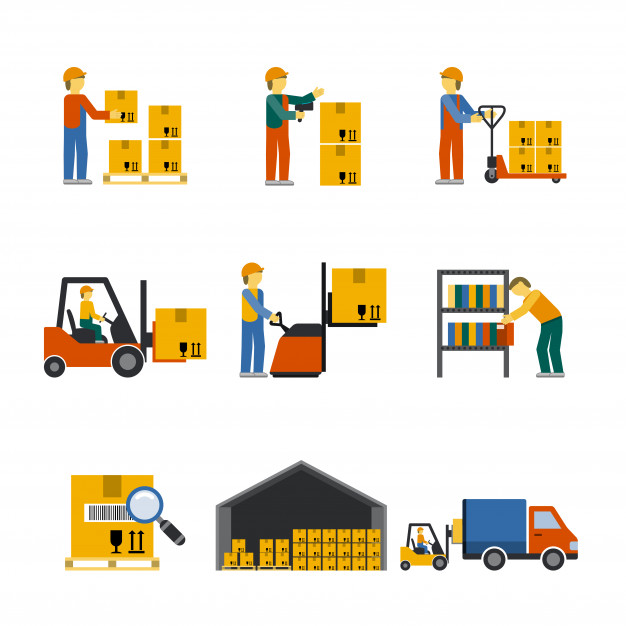 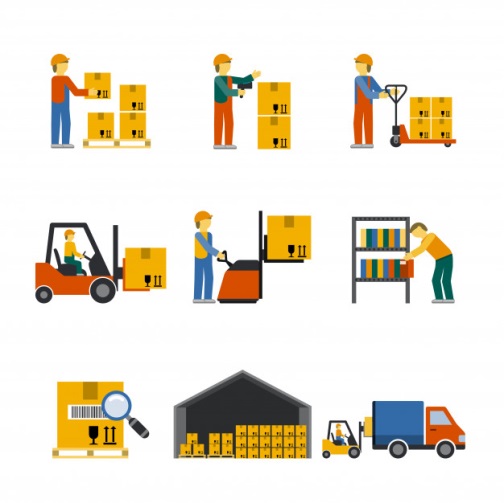 WPROWADZENIE
Dzięki dokumentom magazynowym wiemy:










Aby dokument był ważny musi być prawidłowo wypełniony.  

Czy znasz te dokumenty? Czy potrafisz je samodzielnie wypełnić? 
Jeśli nie, to już niedługo to się zmieni! Do dzieła!
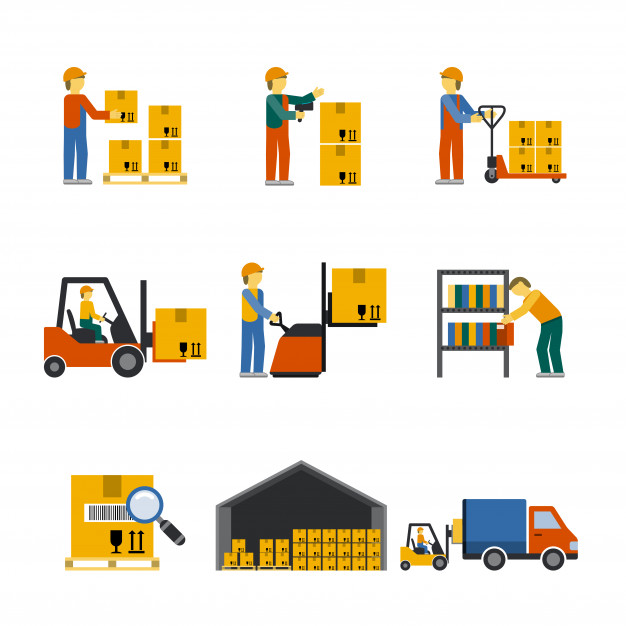 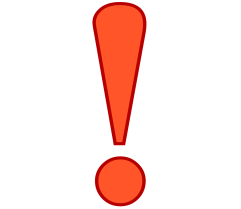 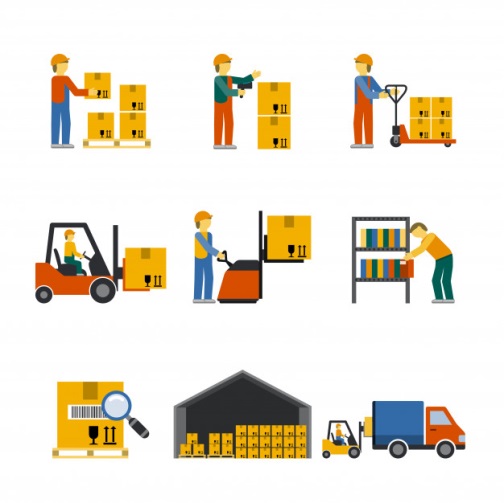 WPROWADZENIE
Zadanie, które macie wykonać w ramach niniejszego projektu pozwoli Wam na zapoznanie się z dokumentami stosowanymi w magazynach podczas procesu:
 przyjmowania
 składowania
 wydawania zapasów (ładunków)
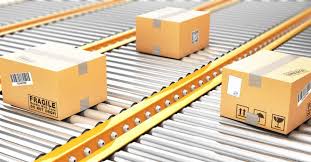 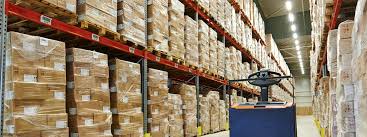 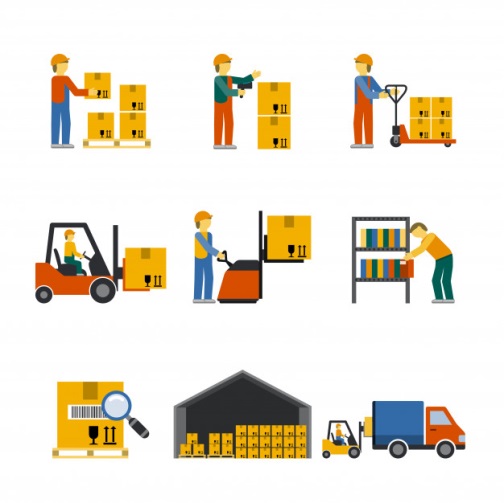 ZADANIE
Waszym zadaniem będzie stworzenie prezentacji multimedialnej oraz przedstawienie jej na forum klasy. 




Sporządźcie prezentację, która będzie zawierała:
spis dokumentów 
nazwy dokumentów i ich skrót
zastosowanie poszczególnych dokumentów
elementy, które powinien zawierać dokument
wyjaśnienie obliczania wartości w poszczególnych kolumnach
wzór prawidłowo wypełnionych dokumentów
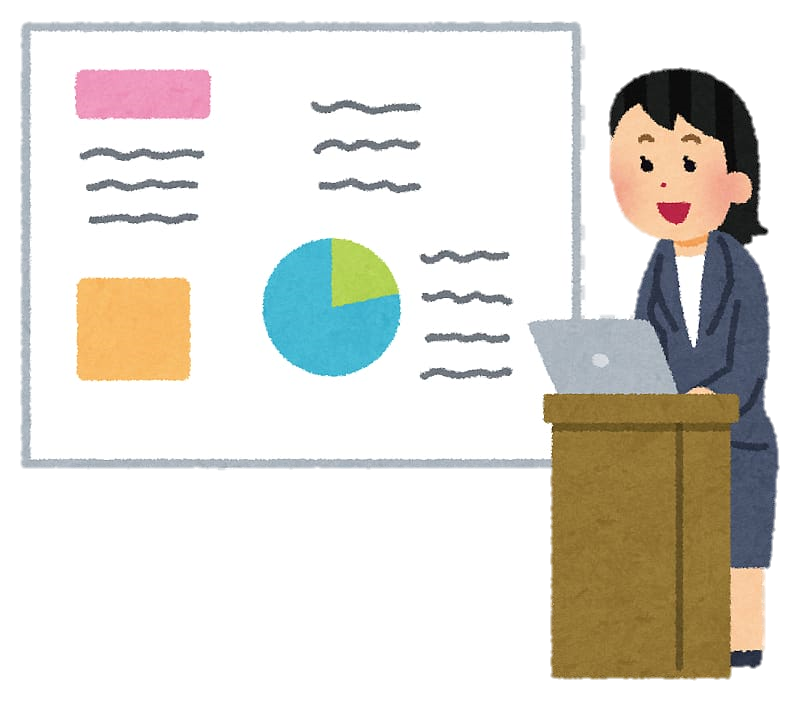 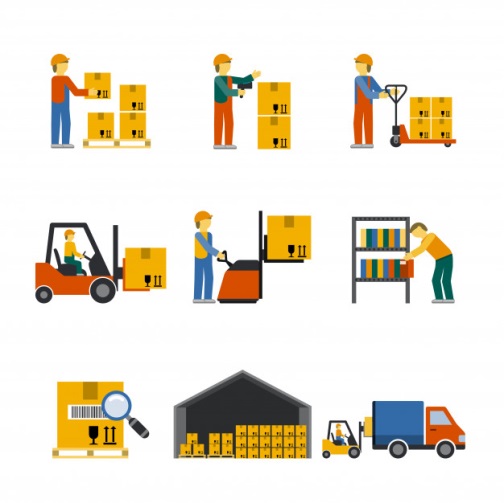 ZADANIE
Przygotowane przez Was prezentacje multimedialne pogłębią i usystematyzują wiedzę na temat dokumentów stosowanych w magazynach.

 Prezentacje muszą być rzetelne, poprawne oraz zawierać rysunki, zdjęcia, dokumenty.

Na zakończenie przewidziany jest także konkurs dotyczący prawidłowego wypełniania dokumentów magazynowych.
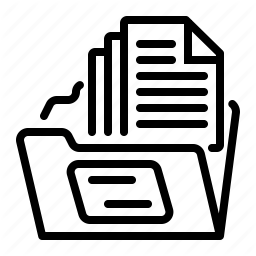 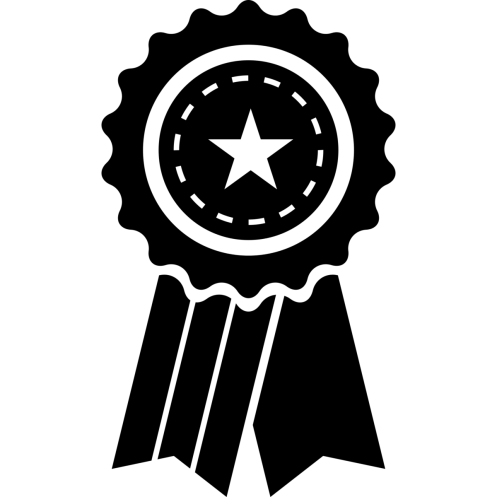 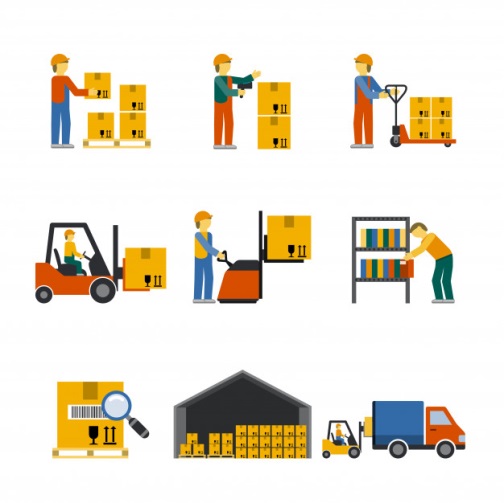 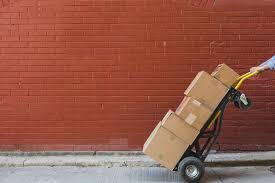 PROCES
Nauczyciel dzieli Was na trzy grupy
Każda grupa wybiera lidera, który koordynuje pracę, zbiera informacje i będzie przedstawiał efekt końcowy Waszej pracy 
Lider losuje do jakiej grupy będziecie należeć:
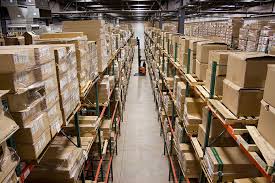 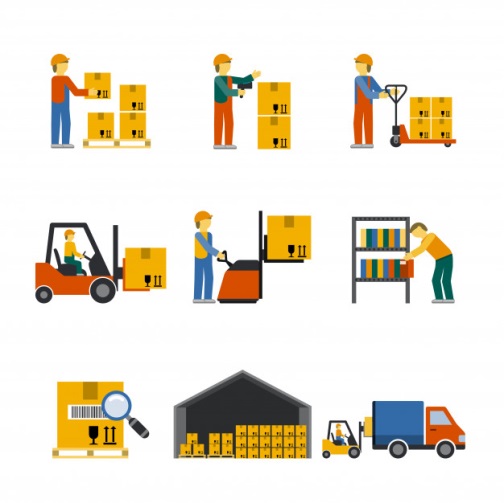 PROCES
Zapoznajcie się z treścią zadania Waszej grupy.
Zapoznajcie się ze źródłami internetowymi oraz innymi, które otrzymaliście.
Wybierzcie najważniejsze informacje ze źródeł.
Opracujcie informacje do prezentacji.
Przygotujcie wzory dokumentów, oraz przykłady jak je wypełniać.
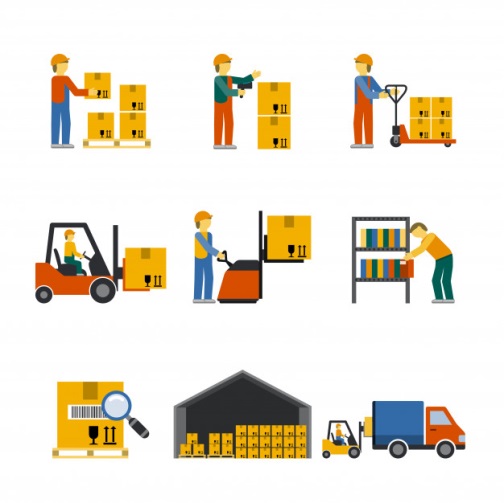 PROCES
Przygotujcie prezentacje multimedialną. 

Każda prezentacja powinna zawierać temat, imiona, nazwiska uczniów, którzy ją przygotowali, opracowanie tematu według wytycznych zamieszczonych w opisie zadania.

Zaprezentujcie zadania na forum klasy.
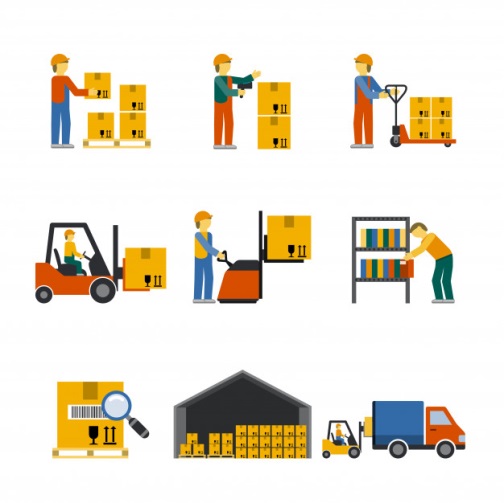 ŹRÓDŁA
https://poradnikprzedsiebiorcy.pl/-dokumenty-magazynowe

https://www.techniklogistyk.com/dokumenty-magazynowe/

https://inpost.pl/aktualnosci-dokumenty-magazynowe-twoje-kompendium-wiedzy

http://www.druki.gofin.pl/dokumenty-magazynowe,wzory,50.html

https://madar.com.pl/dema.htm?https&&&madar.com.pl/wzory/opisy5.htm

https://mfiles.pl/pl/index.php/Dokumenty_magazynowe

https://mfiles.pl/pl/index.php/Obieg_dokument%C3%B3w_ksi%C4%99gowych
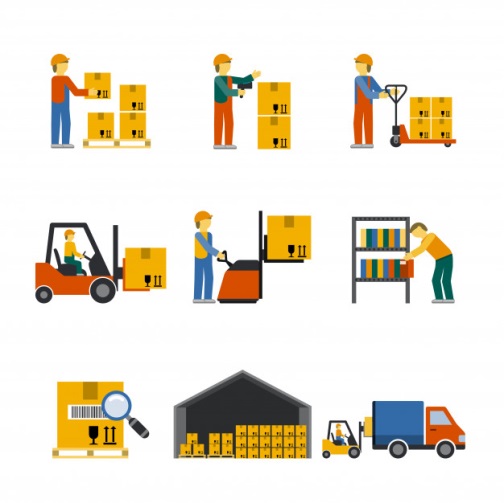 EWALUACJA
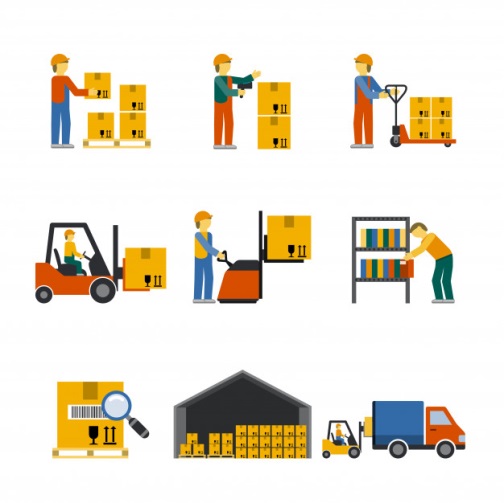 EWALUACJA
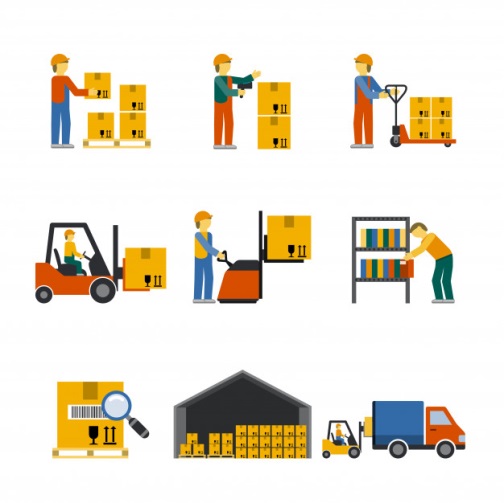 EWALUACJA
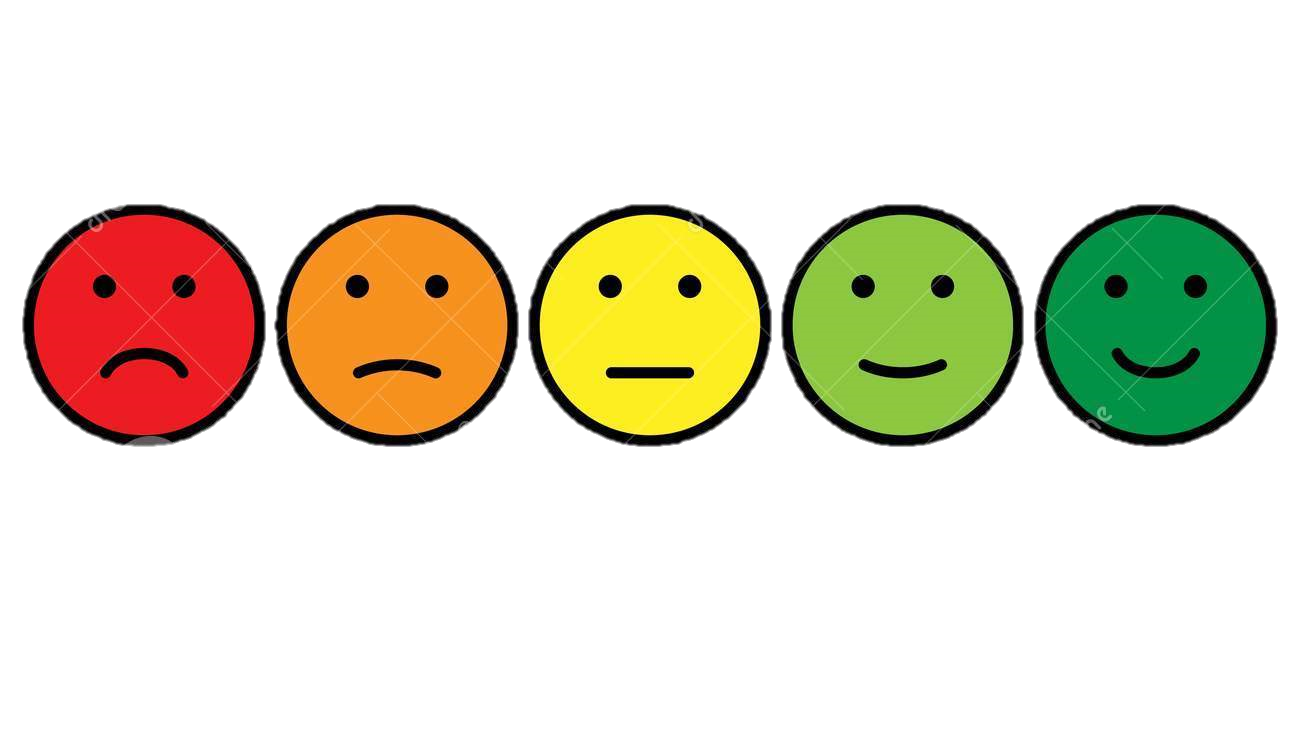 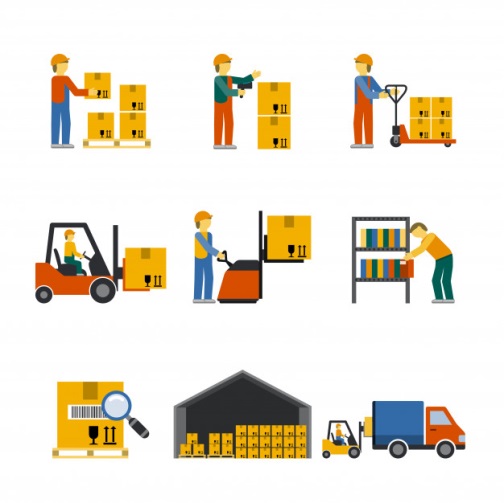 KONKLUZJA
GRATULACJE 
Wykonaliście wszystkie zadanie przewidziane w  projekcie. Powodzenie projektu w dużej mierze zależało od Waszej wspólnej pracy w grupie.

Wasza wiedza dotycząca dokumentów została utrwalona, możecie ją wykorzystywać podczas praktyk zawodowych, egzaminu zawodowego, a nawet w Waszej przyszłej pracy.

Nauczyliście się wyszukiwać informacje w Internecie, oraz dokonywać wyboru tego, co jest ważne.
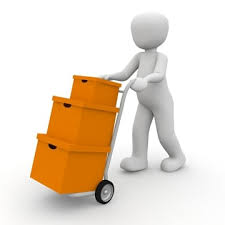 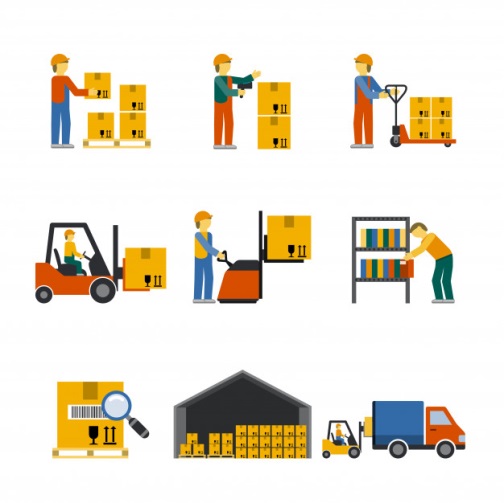 Projekt „Innowacyjne narzędzia w edukacji zawodowej dla niesłyszących” korzysta z dofinansowania otrzymanego od Islandii, Liechtensteinu i Norwegii w ramach funduszy EOG.